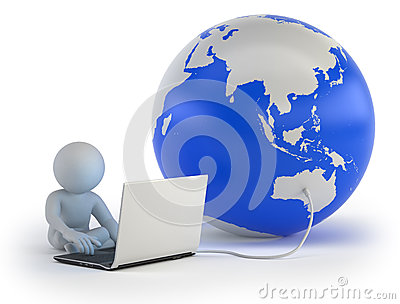 আজকের পাঠে
সকলকে
স্বাগতম
শিক্ষকপরিচিতি
মোঃ ফয়েজুর রহমান ভূঞাঁ 
     (এম ,এ , বি ,পি , এড)
সহকারি শিক্ষক,(শারীরিক শিক্ষা)
বড়গোবিন্দপুর এ এম বি উচ্চ বিদ্যালয়
চান্দিনা ,কুমিল্লা।
মোবাইল নং০১৭১০৯১৫৯২১
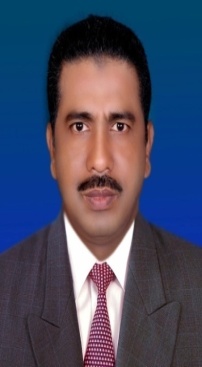 পাঠ পরিচিতি
শ্রেণিঃ অষ্টম
অধ্যায়:  বয়:সন্ধীকাল ও প্রজনন সাস্থ্য
(ভাল বন্ধু ও মন্ধ বন্ধু)
শিক্ষার্থী সংখ্যাঃ ৩০ 
সময়ঃ ৫০ মিনিট 
তারিখঃ ৩০/০৫/২০১৫
তারা দুজন ভাল বন্ধু
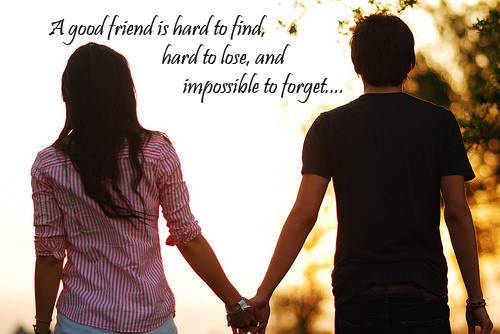 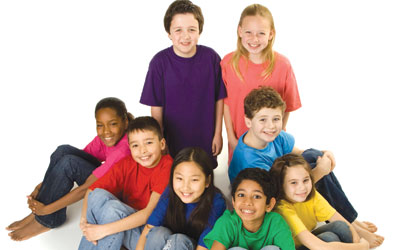 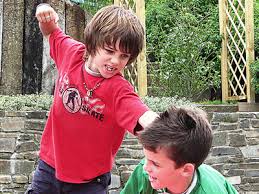 শিখন ফল
ছেলে ও মেয়েদের সম্পর্কের বিভিন্ন দিক বিশ্লেষন করতে পারবে।
ভাল বন্ধু ও মন্ধ বন্ধুর পার্থক্য নির্নয় করতে পারবে।
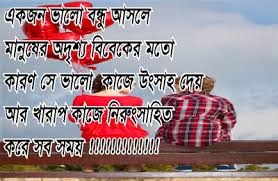 তারা  দুজন জগড়াটে বন্ধু
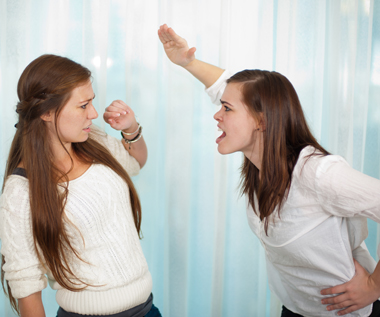 একক কাজ
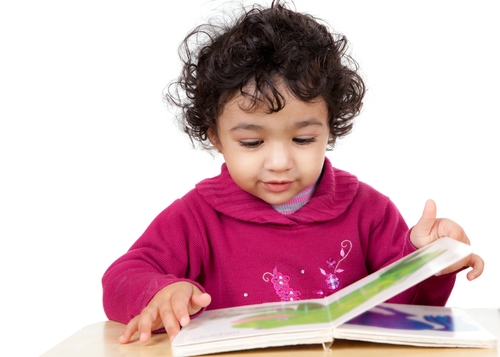 বন্ধু বলতে কি বুঝ।
যার সাথে ভাল সম্পর্ক স্থাপিত হয়, আত্মীয় নন, সাধারণ কোন বিষয় যা আলোচনা করা যায়। যেমন:-পড়ালেখার বিষয় হতে পারে ইত্যাদি।
ভাল বন্ধুদের কাজ  ও পরামর্শ
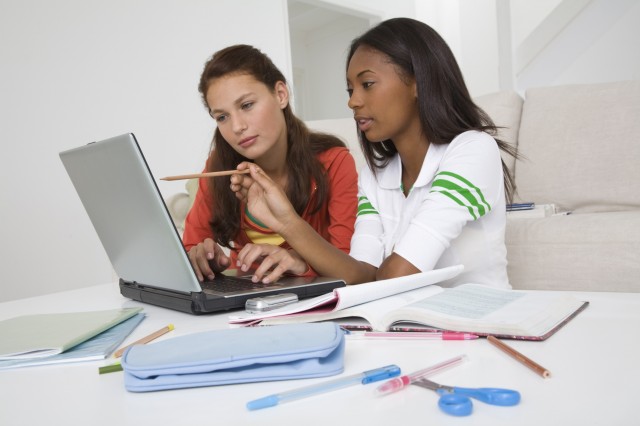 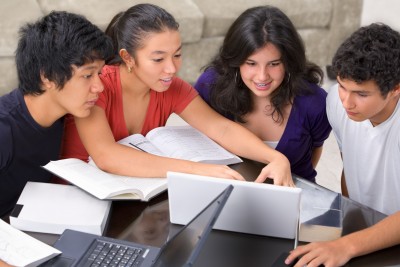 জোড়ায় কাজ
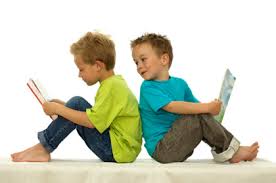 তোমার বন্ধু তোমাকে কিভাবে সাহায্য করে।
সম্পর্ক গভীর বা অগভীর হওয়া নির্ভর করে অনুভুতির উপর
ভালবাসা- ঘৃনা
হিংসা- বিদ্বেষ
শ্রদ্ধা- অশ্রদ্ধা
আকর্ষন- বিকর্ষন
মান- অভিমান
দলীয় কাজ
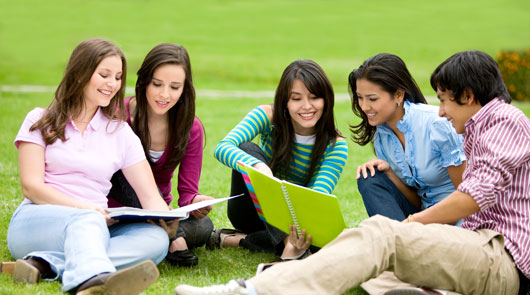 ছেলে ও মেয়ের মধ্যে বন্ধুত্বের ক্ষেত্রে ভাল বন্ধু ও মন্ধ বন্ধু চেনার উপায় বল।
ভাল বন্ধু চেনার উপায়
সব সময় সত্যবাদী হয়।
তোমার অসময় পাশে থাকবে।
সদালপী হয়।
তোমার খুশিতে সে খুশি হবে।
অন্যের ক্ষতি কখনও করে না।
সব সময় ভাল আচরন করে।
খারাপ বন্ধু চেনার উপায়
সব সময় মিথ্যা কথা বলে।
তোমার সু-সময় পাশে থাকবে।
স্বার্থ ফুরালে কেটে পড়ে।
তোমার খুশিতে সে ইর্শান্বিত হবে।
সব সময় অন্যের ক্ষতি করার চিন্তা।
খারাপ কাজের প্রস্তাব দেয়।
মূল্যায়ন
ভাল বন্ধু তোমার কি কি উপকারে আসবে।
খারাপ বন্ধু তোমার কি কি ক্ষতি করতে পারে।
ভাল বন্ধু নির্বাচনে তোমার ২টি মতামত।
বাড়ির কাজ
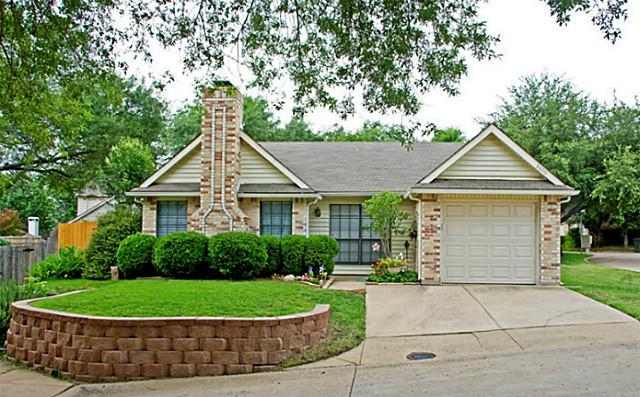 একজন ভাল বন্ধু নির্বাচনে কি কি বিষয় লক্ষ্য করা উচিত তুমি মনে কর।
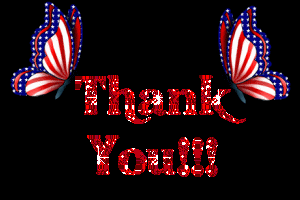 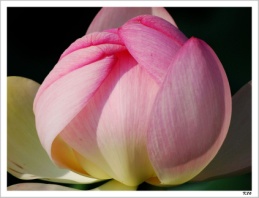